Neurophysiology
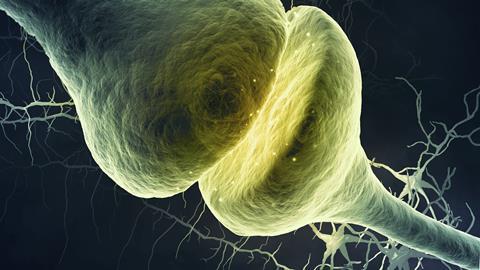 Neurophysiology
SYNAPSES
The second half of the story begins when the action potential reaches the axon terminal and the message must cross the synaptic gap to the adjacent postsynaptic neuron..
Two types
GAP JUNCTIONS
(electric synapses)
CHEMICAL SYNAPSES
Neurophysiology
SYNAPSES
GAP JUNCTION (= electric synapses)
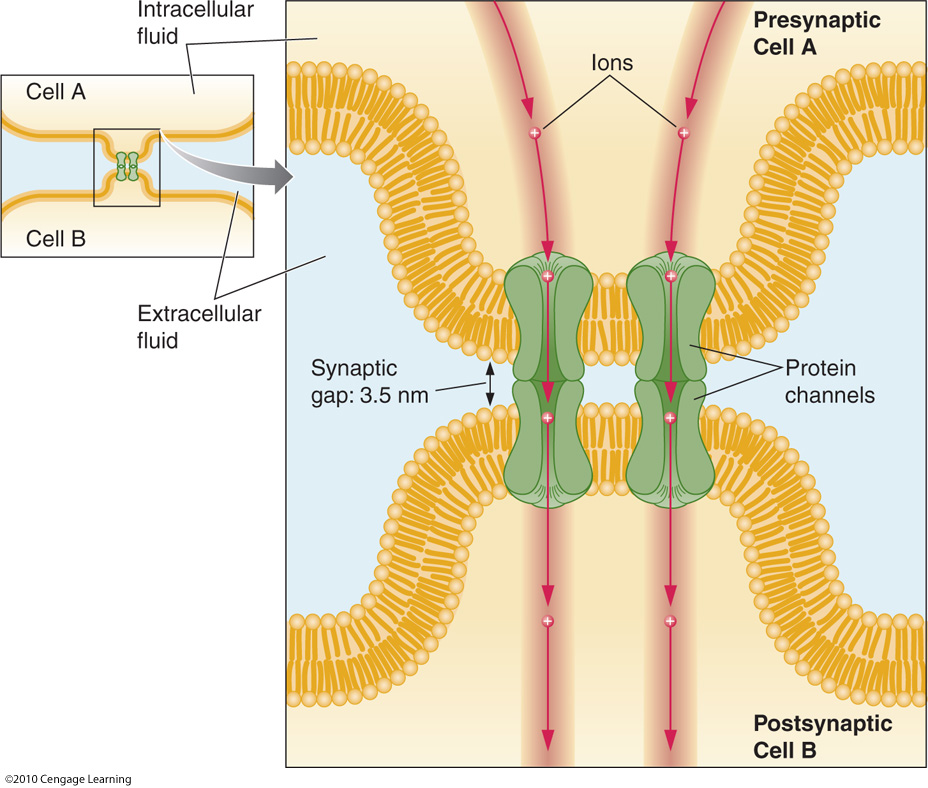 Channels connecting the two neurons across a synaptic gap of only 3.5 nm allow for the direct
movement of ions from one cell to the other. 

Gap junctions have the advantage of nearly instantaneous communication between neurons.
Neurophysiology
SYNAPSES
GAP JUNCTION (= electric synapses)
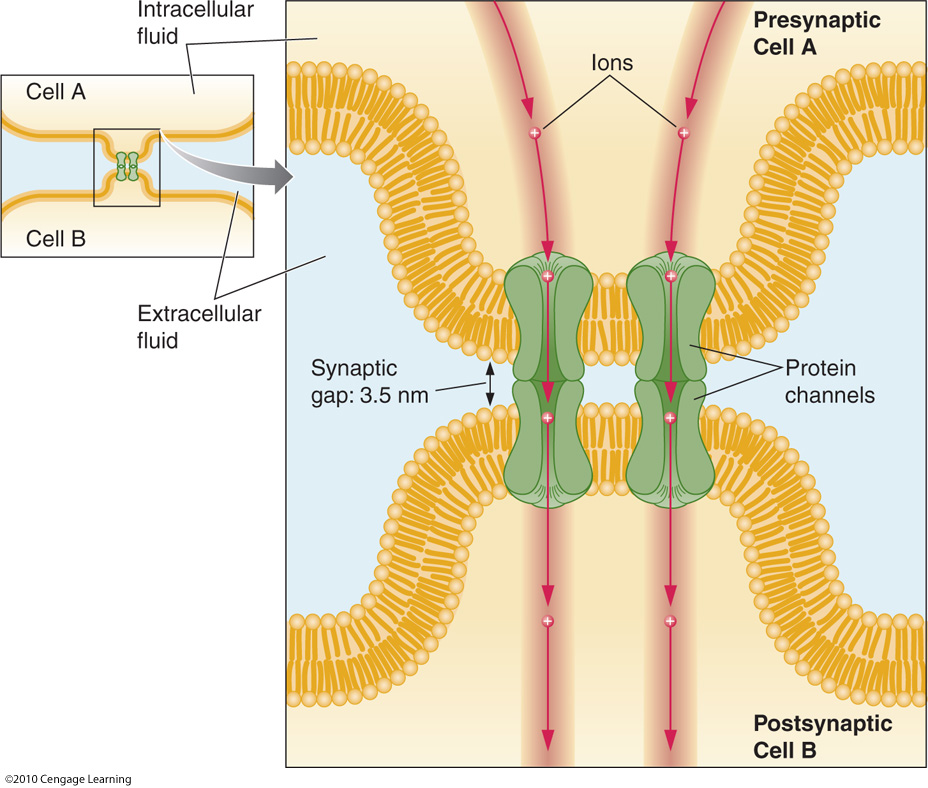 The only type of message that can be sent at a gap junction between two neurons or muscle cells is an excitatory one. 

Excitation means that one cell can tell the next cell to produce an action potential.
Neurophysiology
SYNAPSES
(0:16-)
Neurophysiology
SYNAPSES
CHEMICAL SYNAPSES
Wiring Transmission
Chemicals diffuse from one cell to impact an adjacent cell or cells through private, highly localized channels.
Volume Transmission
Neurochemicals diffuse through the extracellular fluid and CSF to influence cells located some distance away from the releasing cell
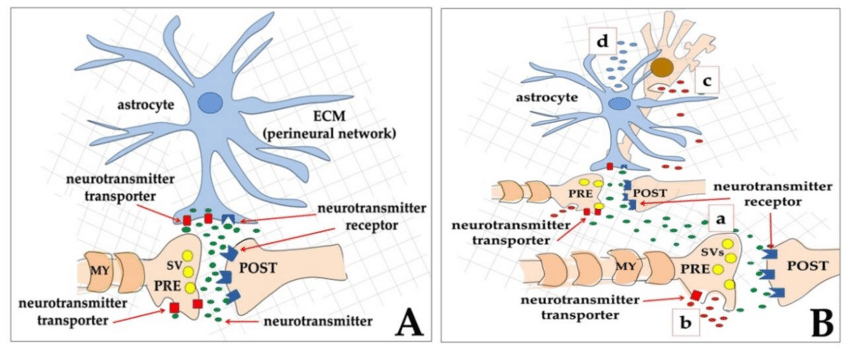 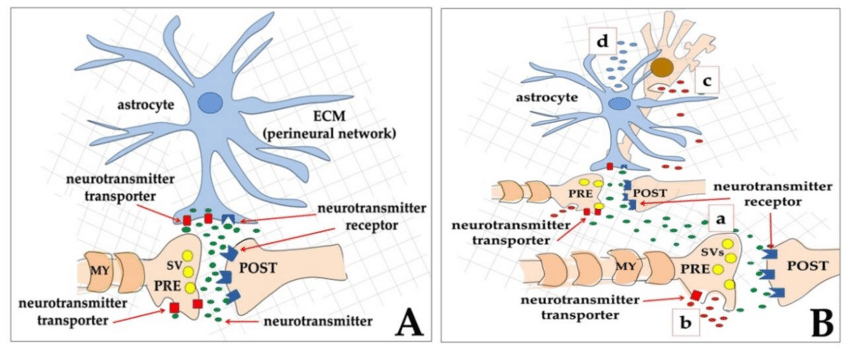 Neurophysiology
SYNAPSES
CHEMICAL SYNAPSES
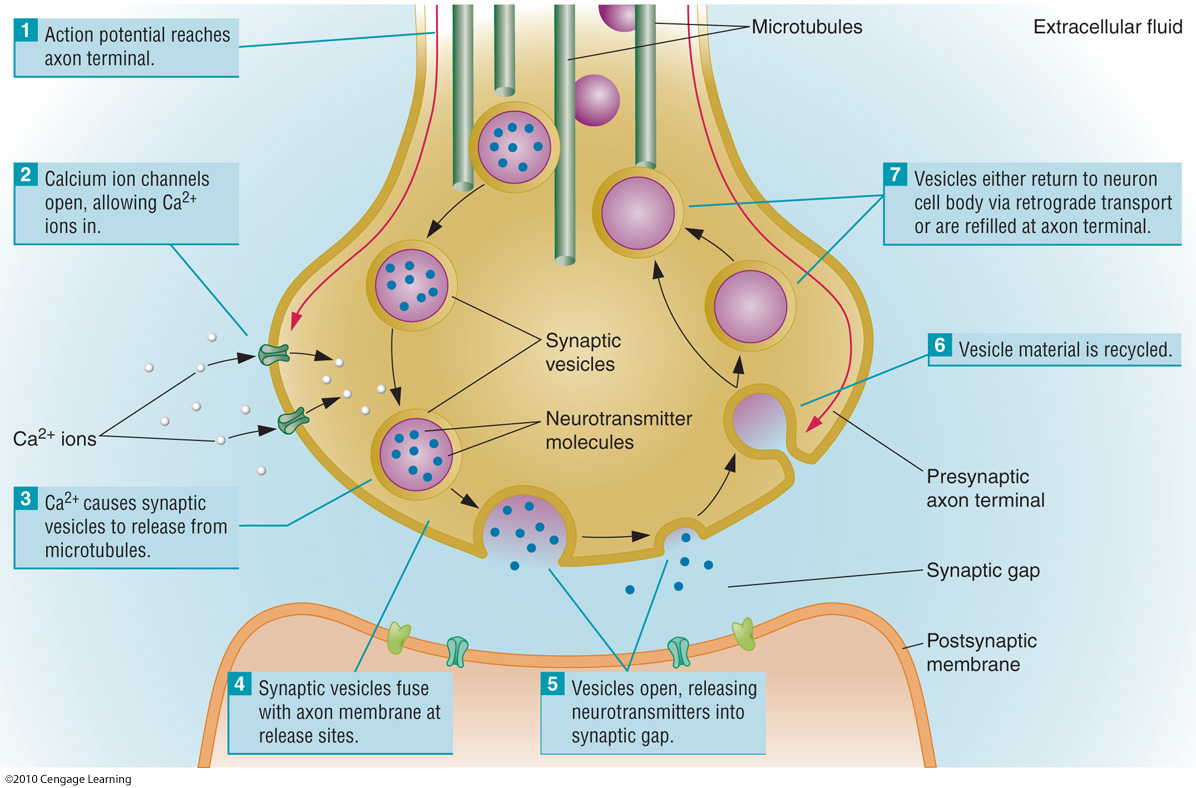 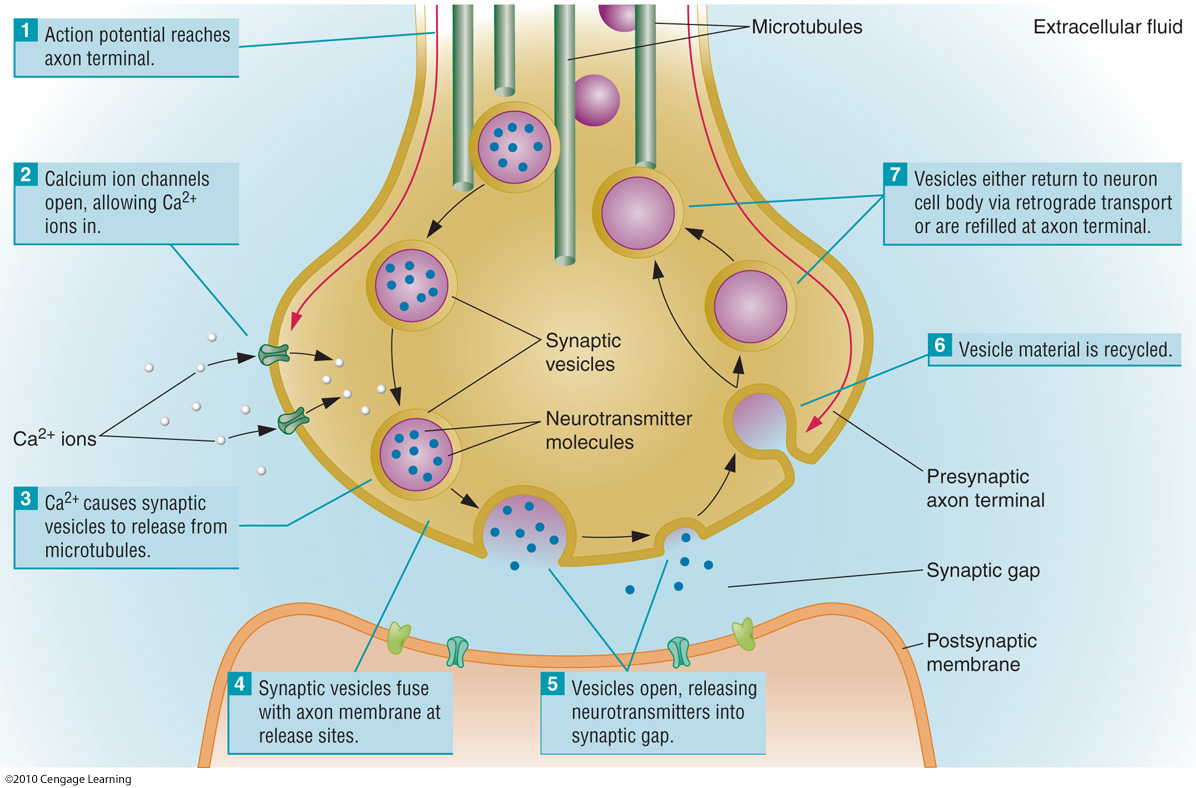 Neurophysiology
SYNAPSES
CHEMICAL SYNAPSES
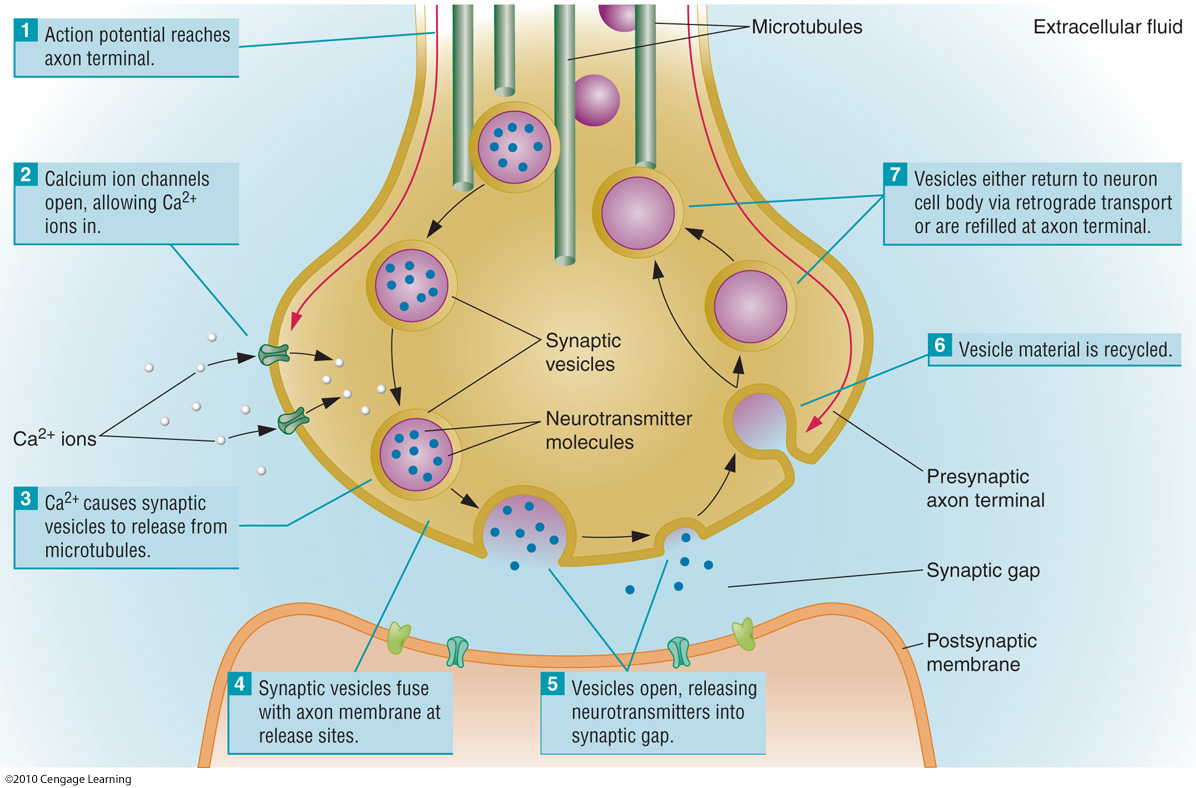 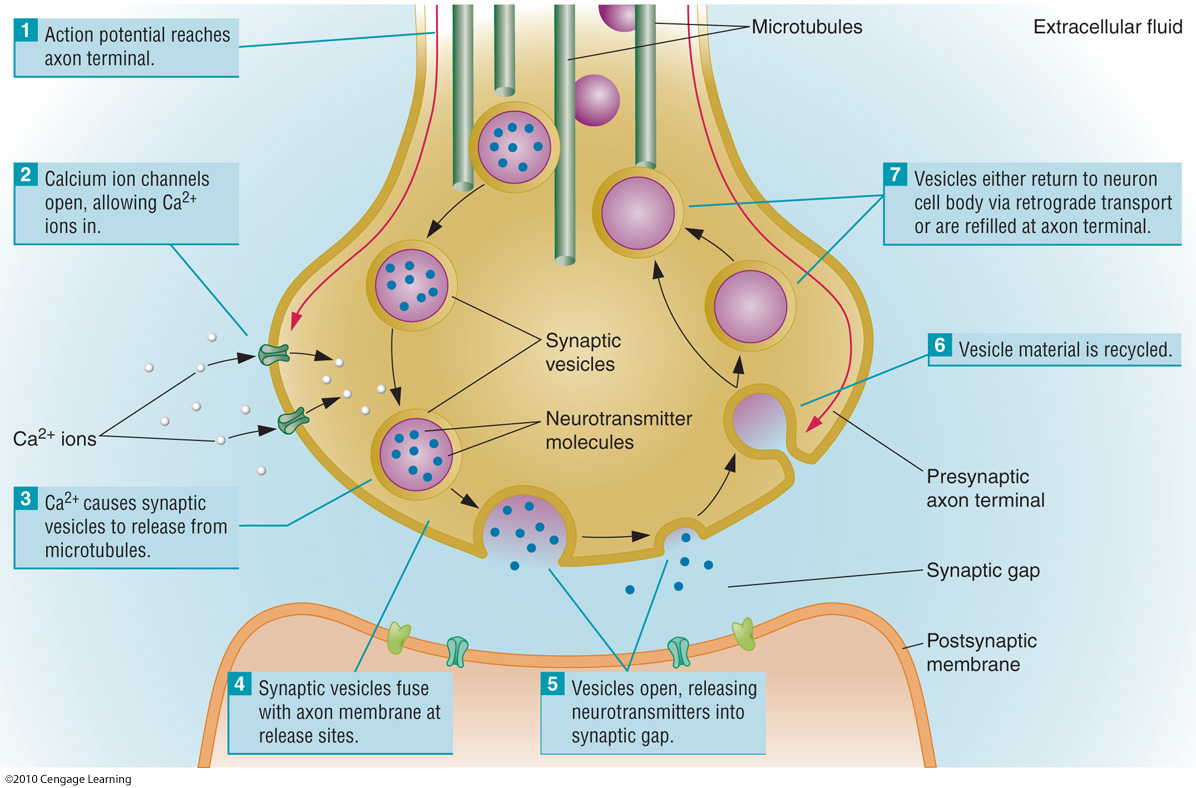 Neurophysiology
SYNAPSES
CHEMICAL SYNAPSES
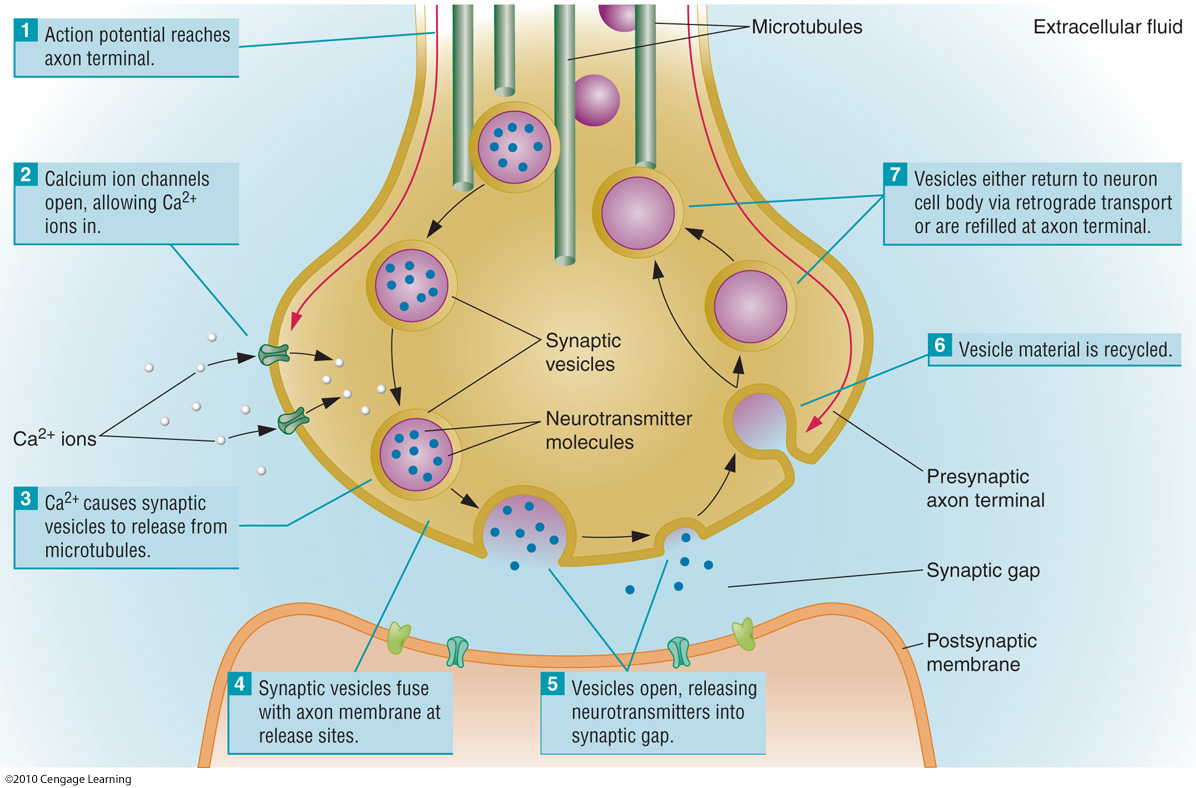 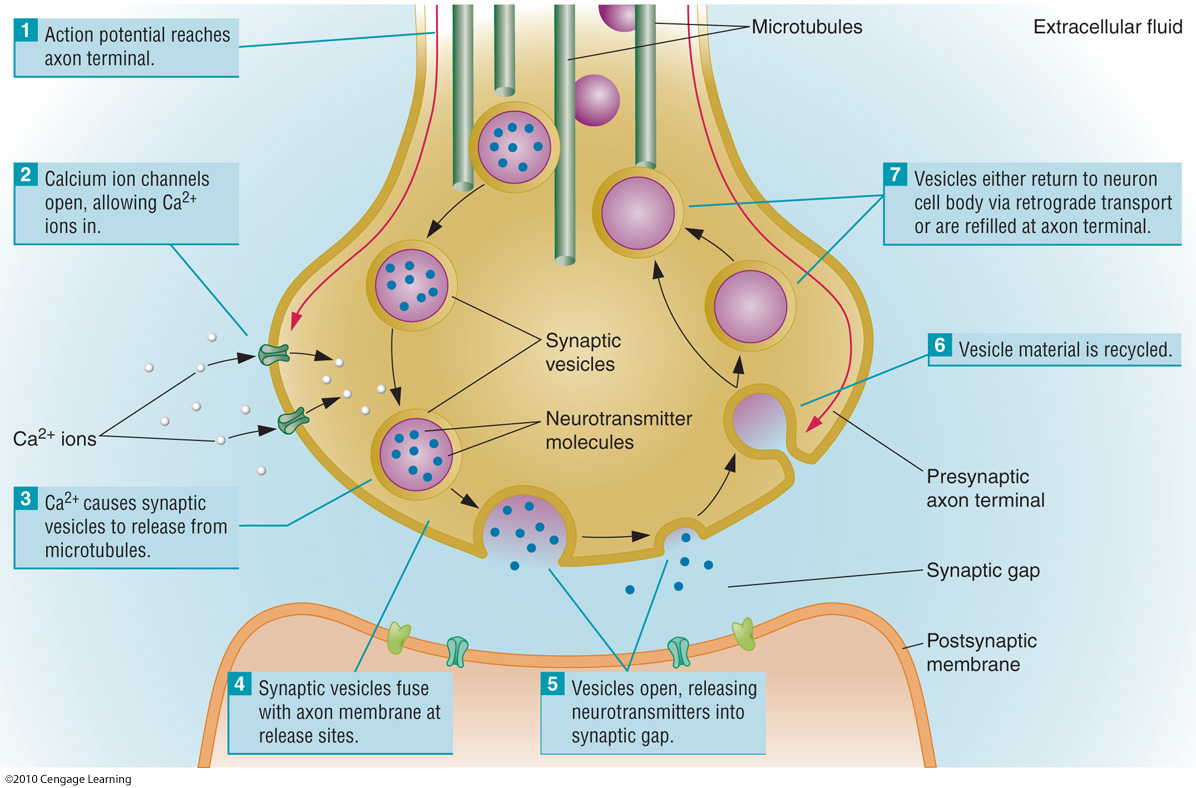 Neurophysiology
SYNAPSES
CHEMICAL SYNAPSES
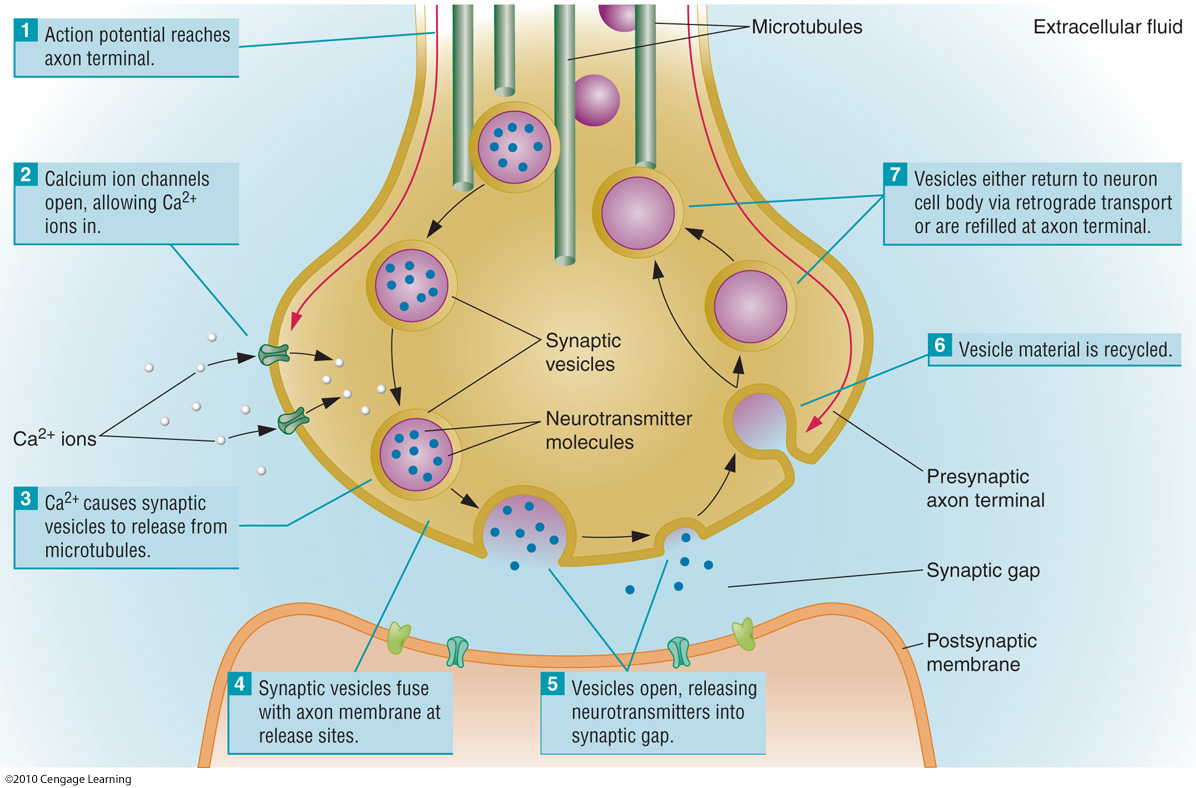 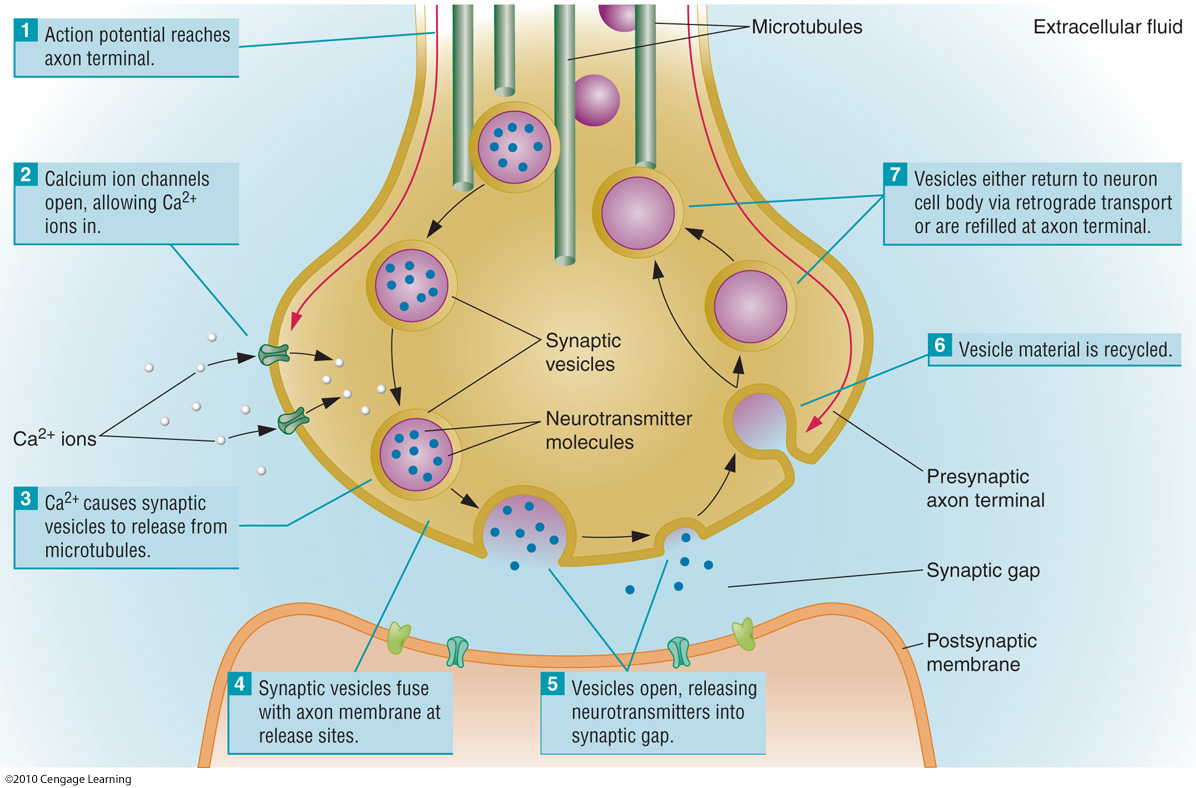 Exocytosis
Neurophysiology
SYNAPSES
CHEMICAL SYNAPSES
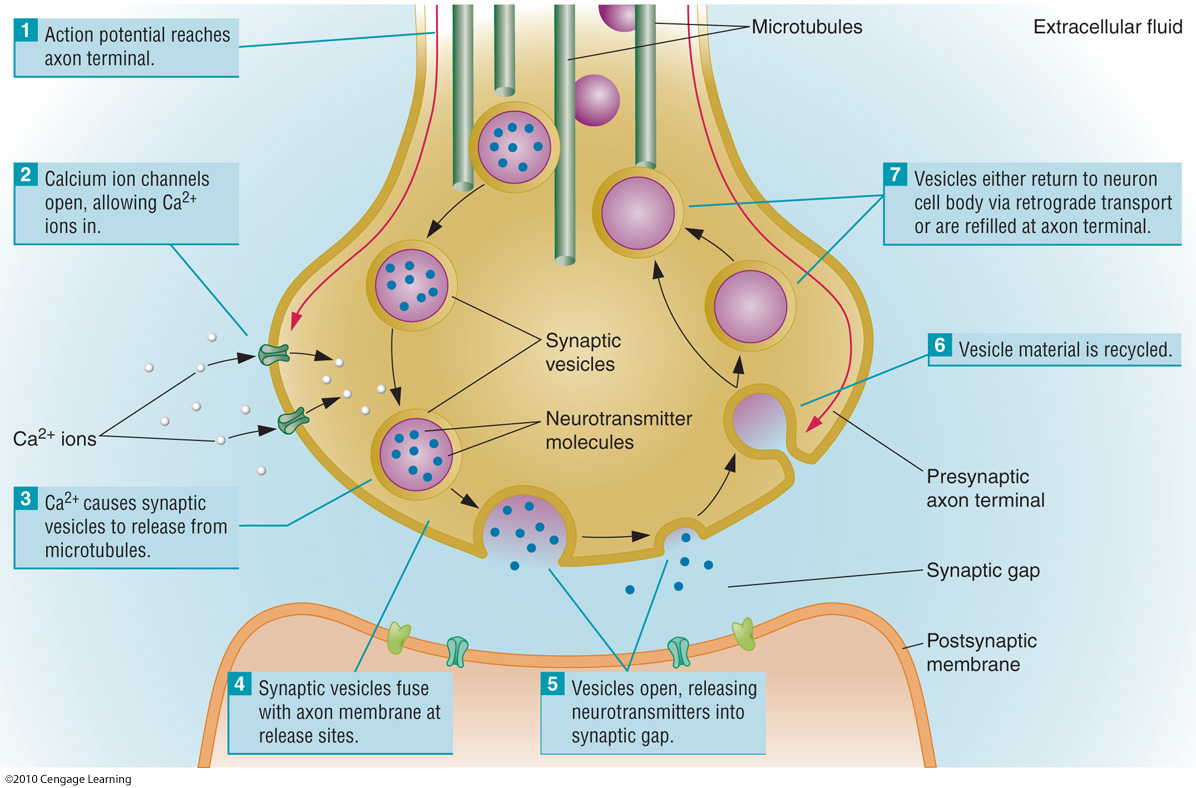 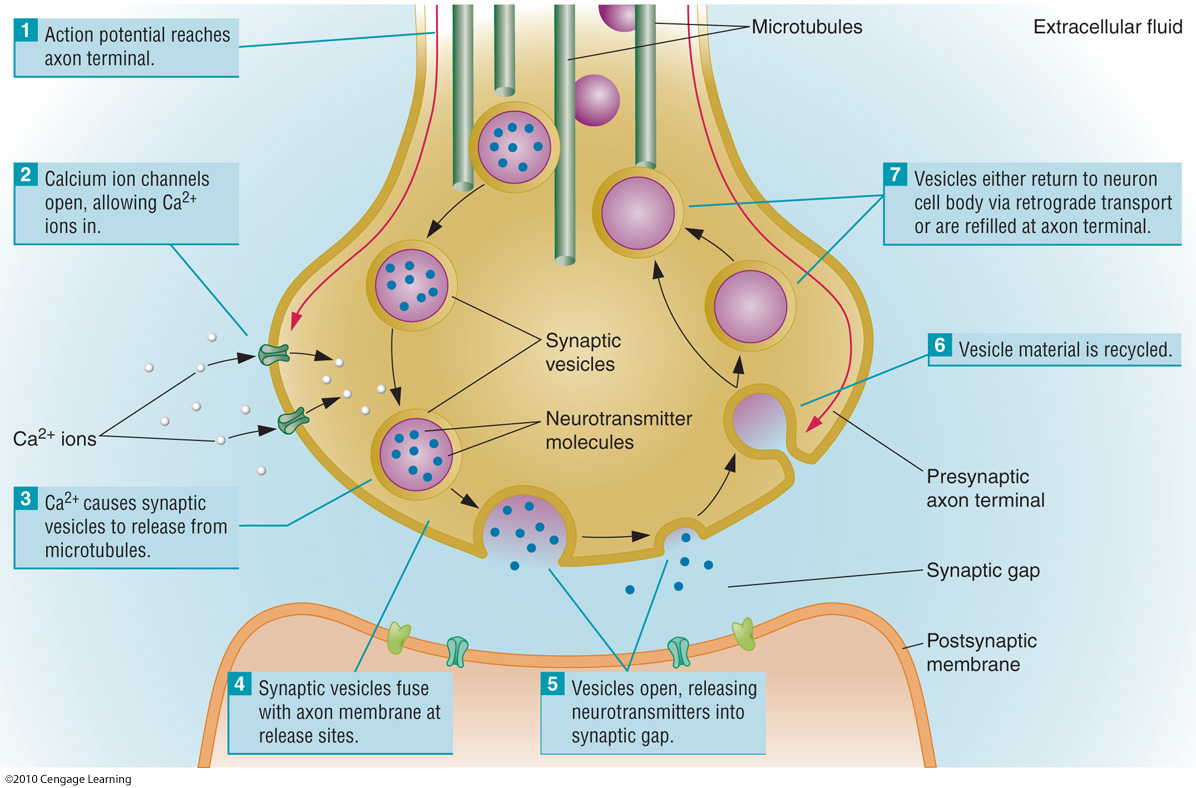 Neurophysiology
SYNAPSES
CHEMICAL SYNAPSES
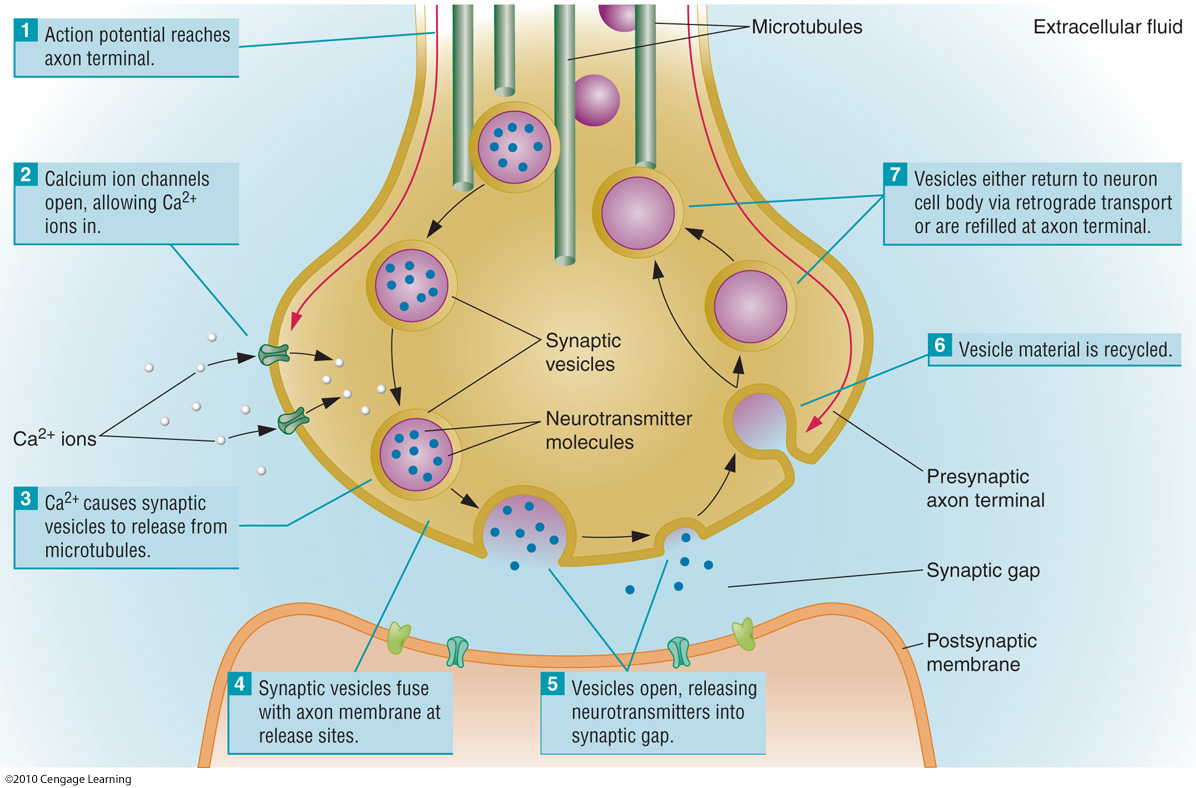 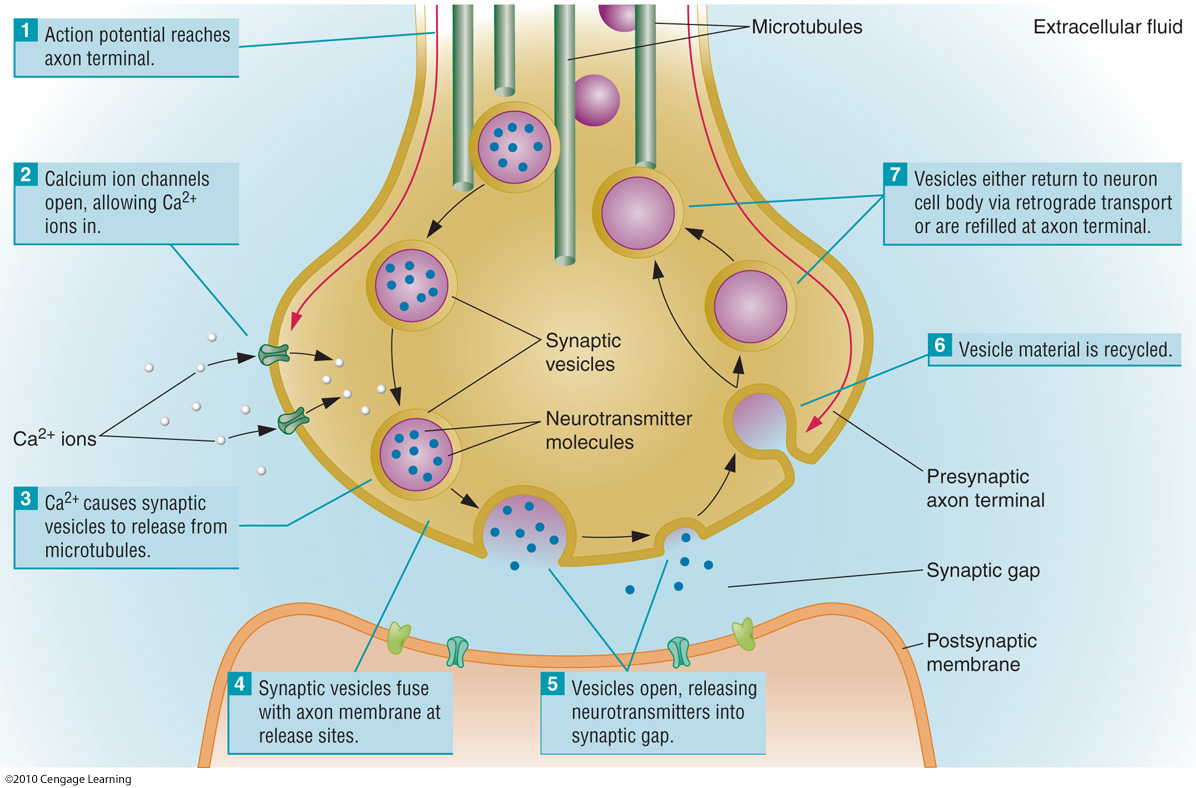 Neurophysiology
SYNAPSES
CHEMICAL SYNAPSES
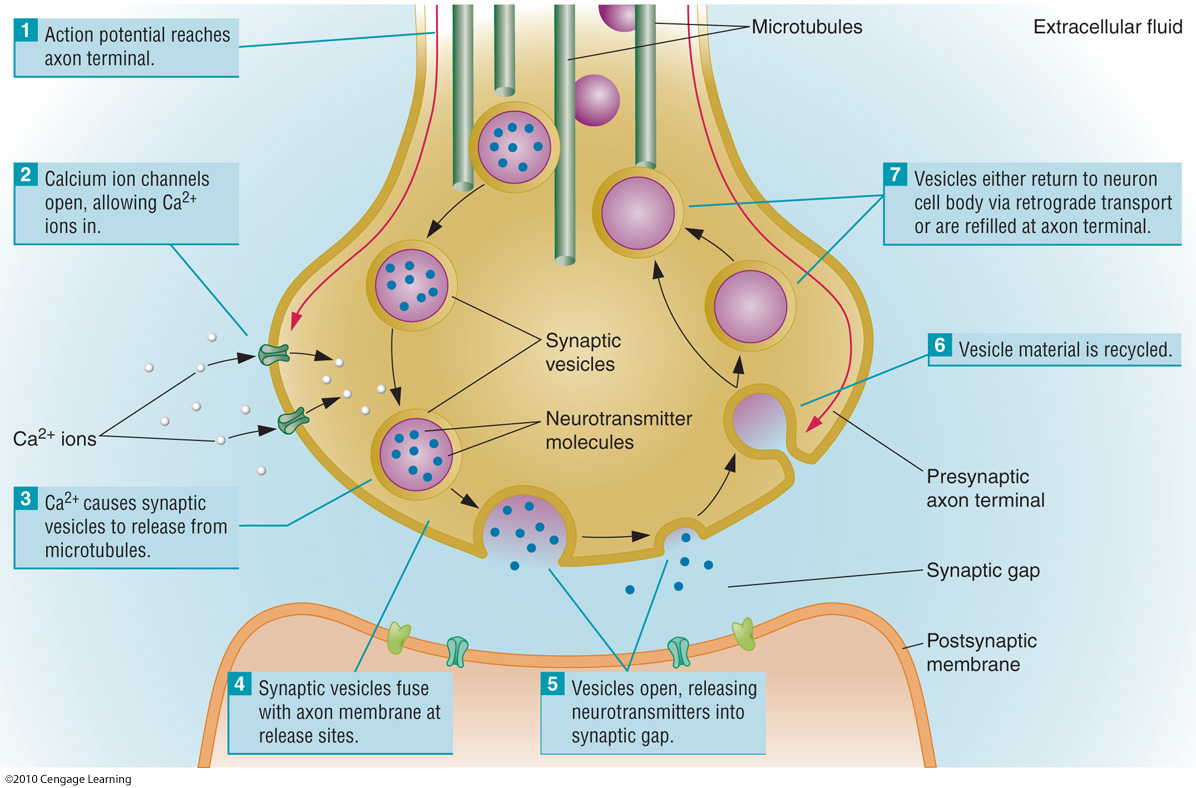 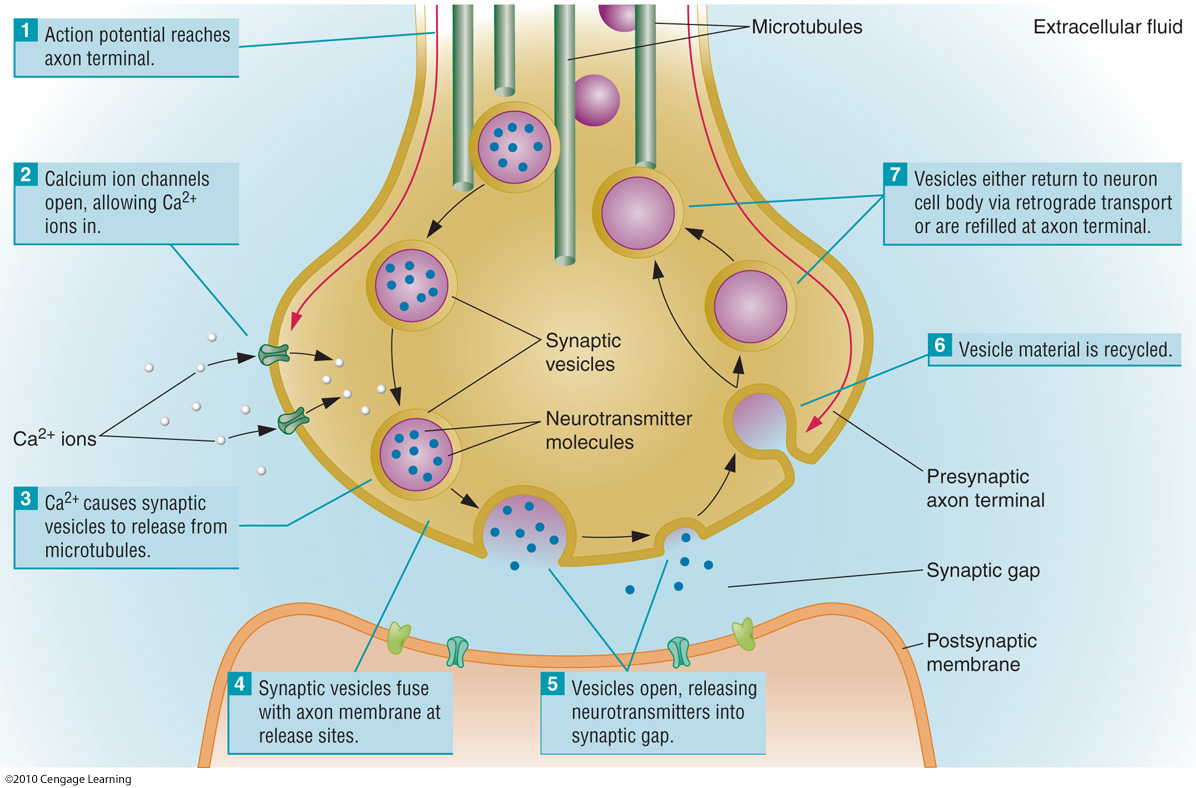 Neurophysiology
SYNAPSES
CHEMICAL SYNAPSES
On the postsynaptic side of the synapse, we find new types of proteins embedded in the postsynaptic cell membrane, known as receptors. The receptors are characterized by recognition molecules that respond only to certain types of neurochemicals.
IONOTROPIC
METABOTROPIC
Neurophysiology
SYNAPSES
CHEMICAL SYNAPSES
On the postsynaptic side of the synapse, we find new types of proteins embedded in the postsynaptic cell membrane, known as receptors. The receptors are characterized by recognition molecules that respond only to certain types of neurochemicals.
IONOTROPIC
METABOTROPIC
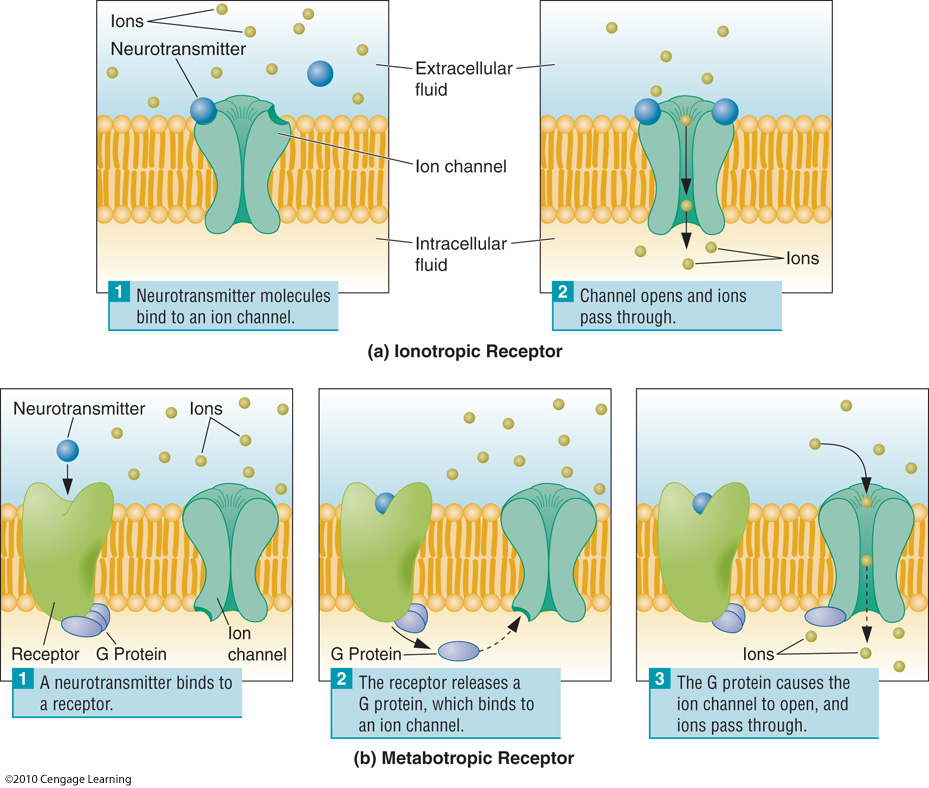 Neurophysiology
SYNAPSES
CHEMICAL SYNAPSES
On the postsynaptic side of the synapse, we find new types of proteins embedded in the postsynaptic cell membrane, known as receptors. The receptors are characterized by recognition molecules that respond only to certain types of neurochemicals.
IONOTROPIC
METABOTROPIC
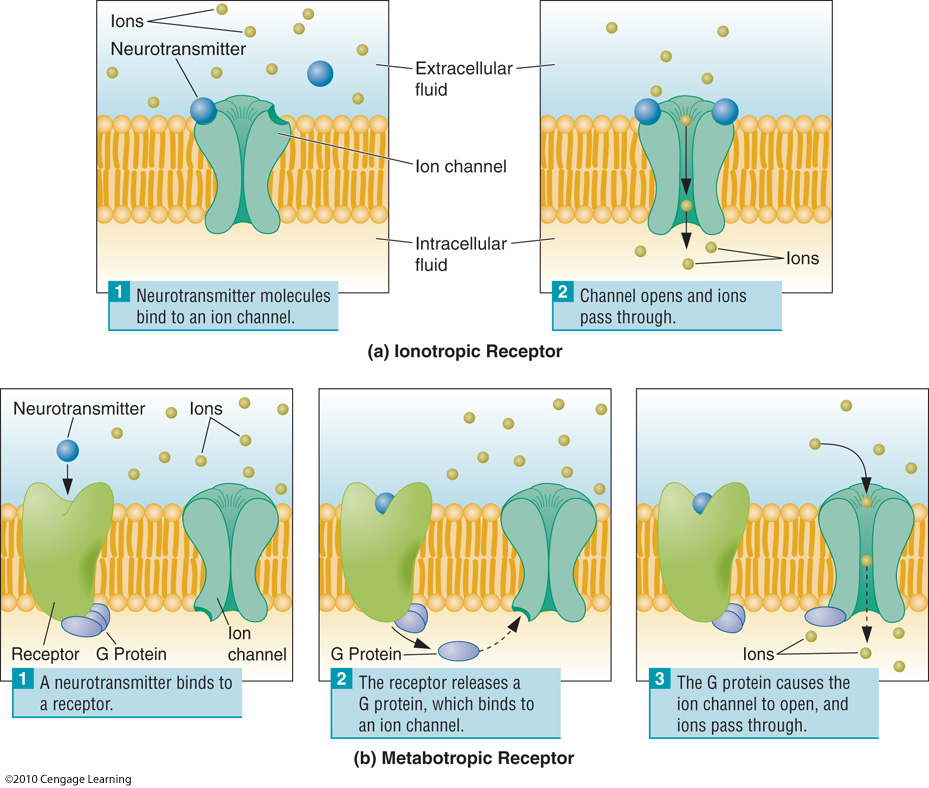 Slower but last longer !
Neurophysiology
SYNAPSES
CHEMICAL SYNAPSES
Neurophysiology
SYNAPSES
CHEMICAL SYNAPSES
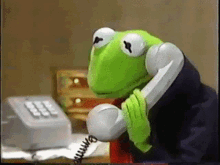 Before we can make a second phone call, we need to end the first call..
3 Mechanisms
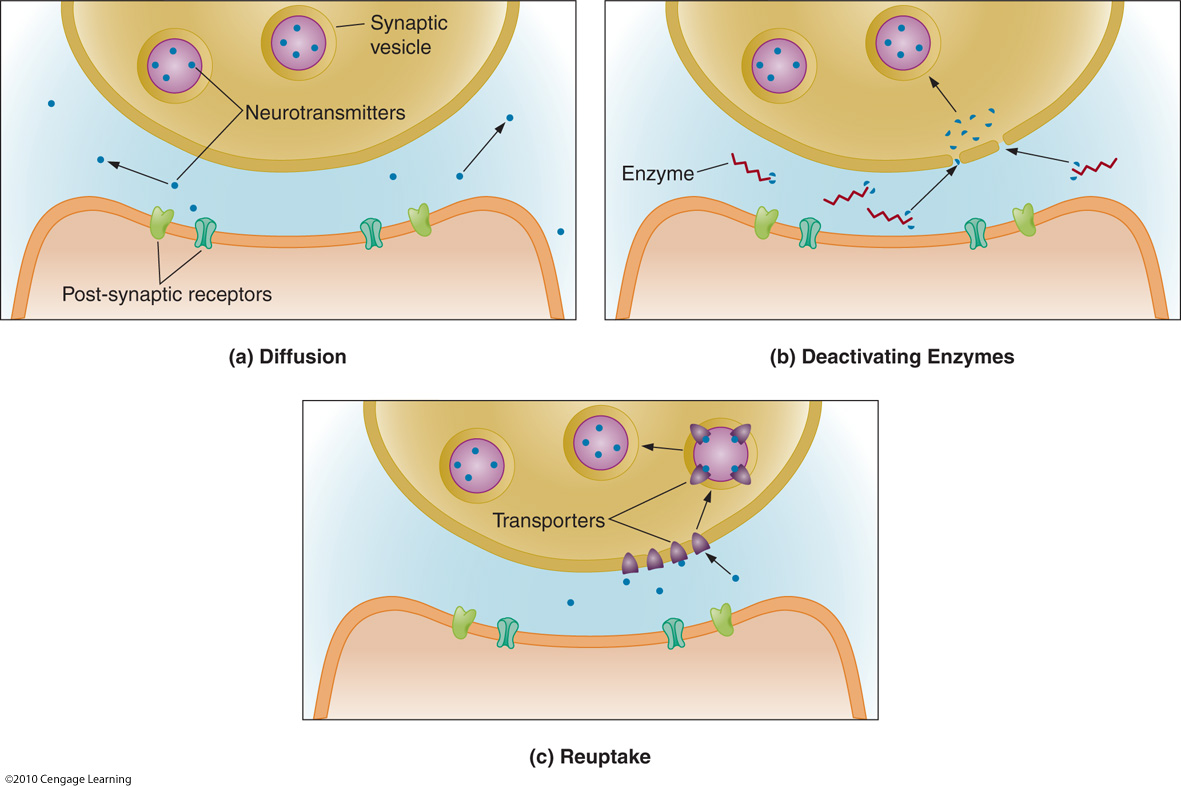 Neurochemicals diffuse away from areas of high concentration to areas of low concentration.
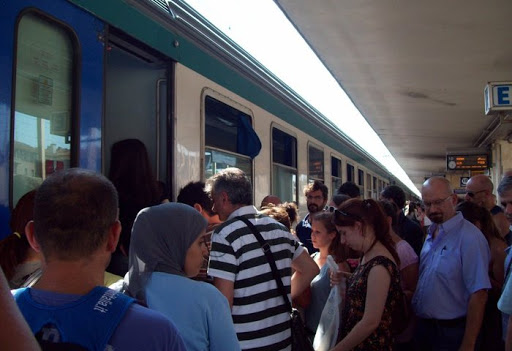 Neurophysiology
SYNAPSES
CHEMICAL SYNAPSES
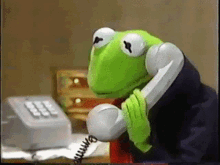 Before we can make a second phone call, we need to end the first call..
3 Mechanisms
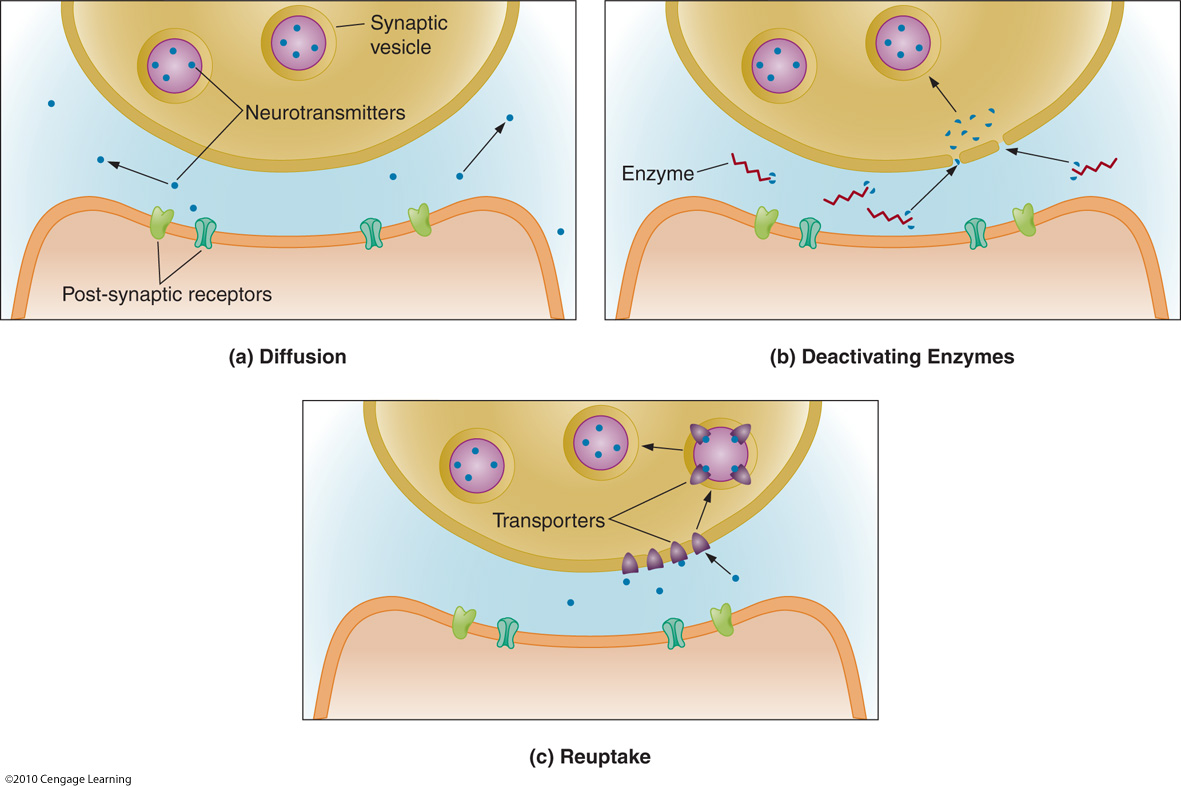 Neurochemical molecules are deactivated by enzymes in the synaptic gap.
Neurophysiology
SYNAPSES
CHEMICAL SYNAPSES
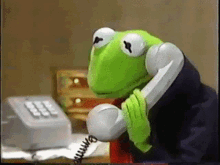 Before we can make a second phone call, we need to end the first call..
3 Mechanisms
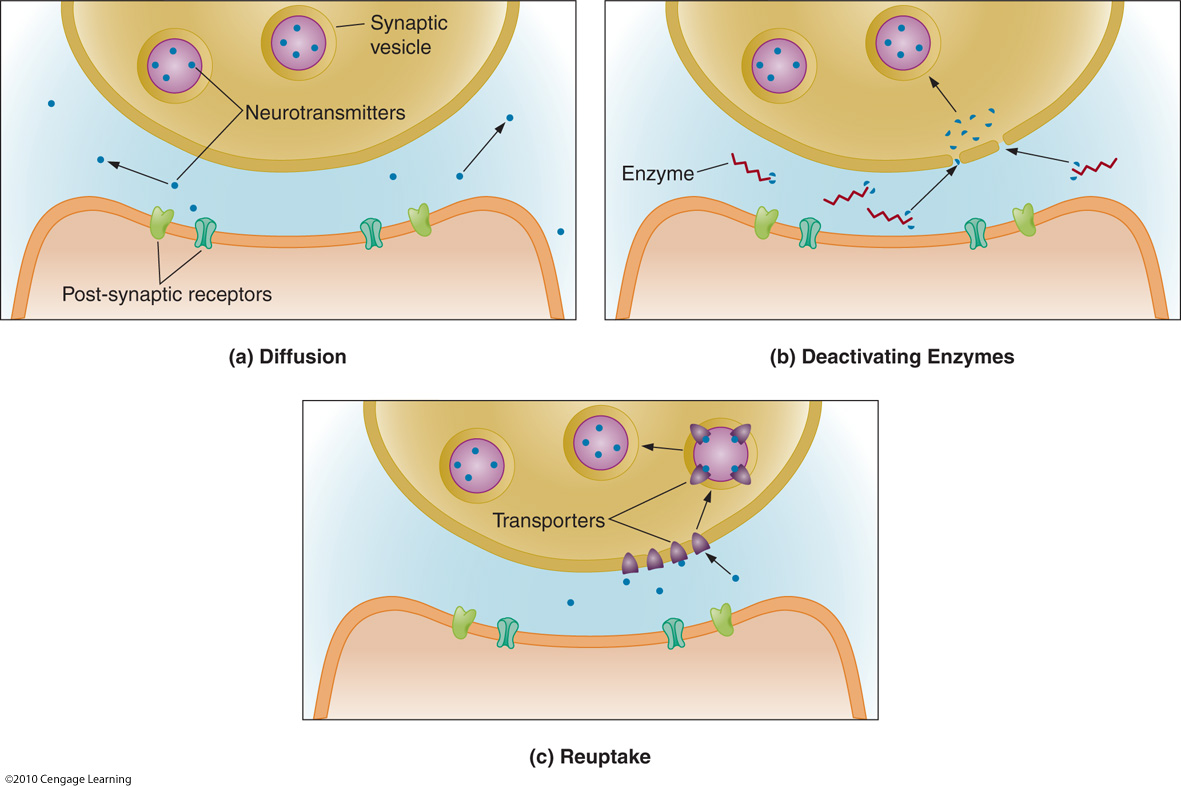 Presynaptic membrane uses its own set of receptors known as transporters to recapture molecules of neurochemical and return them to the interior of the axon terminal. 

In the terminal, the neurochemicals can be repackaged in vesicles for subsequent release
Neurophysiology
SYNAPSES
CHEMICAL SYNAPSES
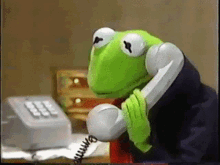 Before we can make a second phone call, we need to end the first call..
3 Mechanisms “+ 1”…
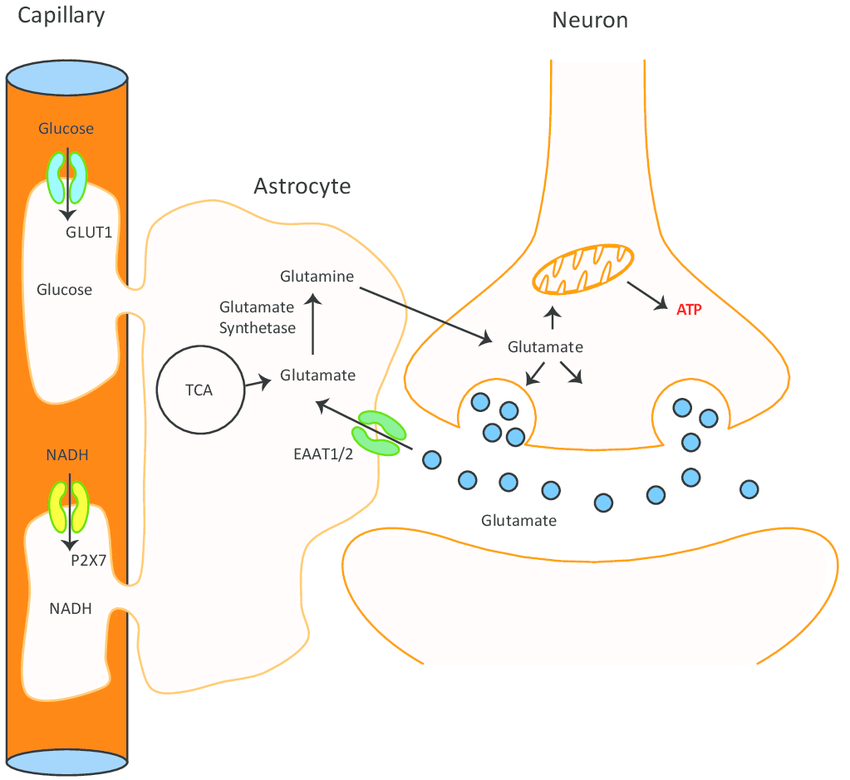 Astrocytes, remember?
Neurophysiology
SYNAPSES
CHEMICAL SYNAPSES
Neurophysiology
SYNAPSES
CHEMICAL SYNAPSES
Neurophysiology
SYNAPSES
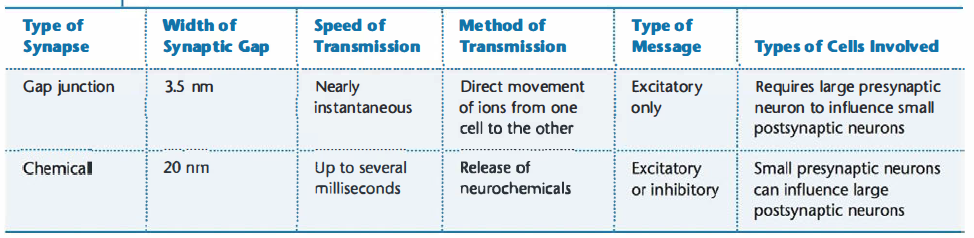 Neurophysiology
POST SYNAPTIC POTENTIALS
When molecules of neurochemical bind to postsynaptic receptors, they can produce one of two outcomes
Excitatory postsynaptic potential
Inhibitory postsynaptic potential
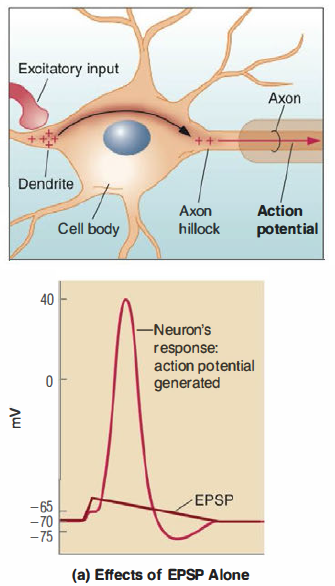 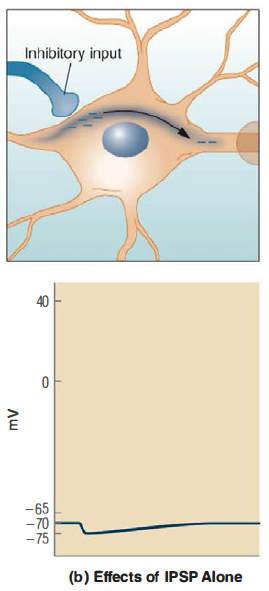 Increases the likelihood that the postsynaptic cell will
generate an action potential
Decreases the likelihood that the postsynaptic cell will
generate an action potential
Neurophysiology
POST SYNAPTIC POTENTIALS
When molecules of neurochemical bind to postsynaptic receptors, they can produce one of two outcomes
Excitatory postsynaptic potential
Inhibitory postsynaptic potential
Opening of ligand-gated channels that allow for the inward movement of chloride (CI-) or the outward movement of potassium (K+).
Opening of ligand-gated sodium channels with inward movement of positive sodium ions produces the slight depolarization of the EPSP.
EPSPs are known as graded potentials, referring to their varying size and shape.
IPSPs are known as graded potentials, referring to their varying size and shape.
Action potentials last about 1 msec, but EPSPs can last up to 5 to 10 msec
Action potentials last about 1 msec, but IPSPs can last up to 5 to 10 msec
Neurophysiology
POST SYNAPTIC POTENTIALS
When molecules of neurochemical bind to postsynaptic receptors, they can produce one of two outcomes
Excitatory postsynaptic potential
Inhibitory postsynaptic potential
Neurophysiology
POST SYNAPTIC POTENTIALS
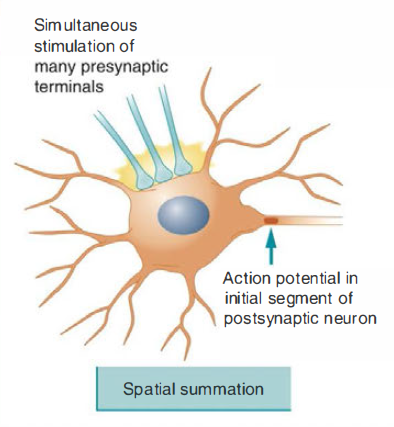 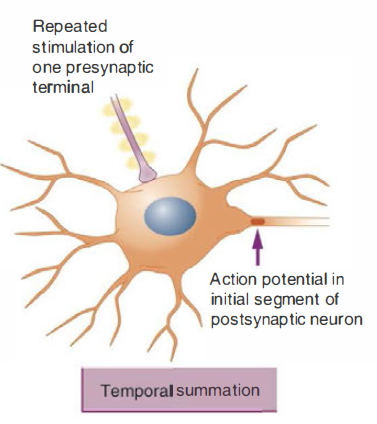 Neurophysiology
POST SYNAPTIC POTENTIALS
Mnemotechnique!
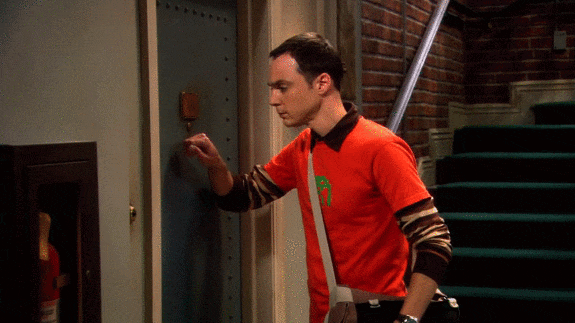 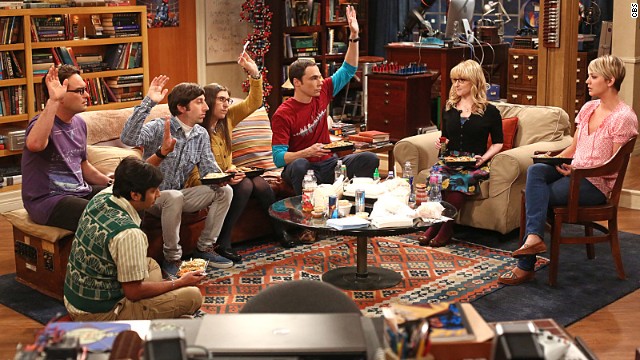 One particularly persistent (and noisy) friend can definitely influence our decisions
Adding up all of your friends' votes and following the will of the majority
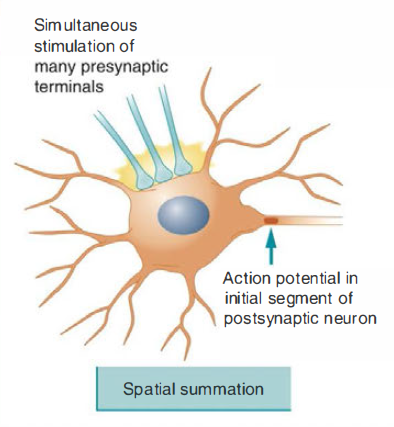 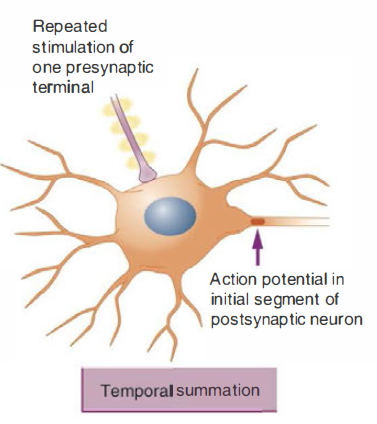 Neurophysiology
Axo-axonic Synapses
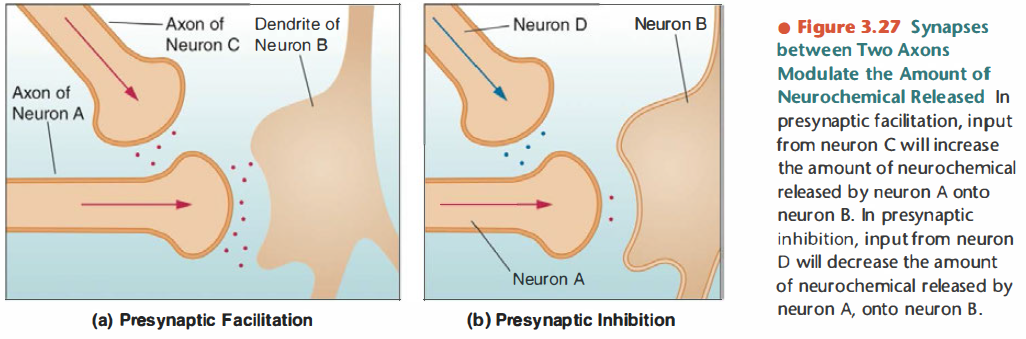